Vision for Particle Physics
“All truths are easy to understand once they are discovered; the point is to discover them”
		-Galileo Galilei

“Science knows no country, because knowledge belongs to humanity, and is the torch which illuminates the world”
		-Louis Pasteur
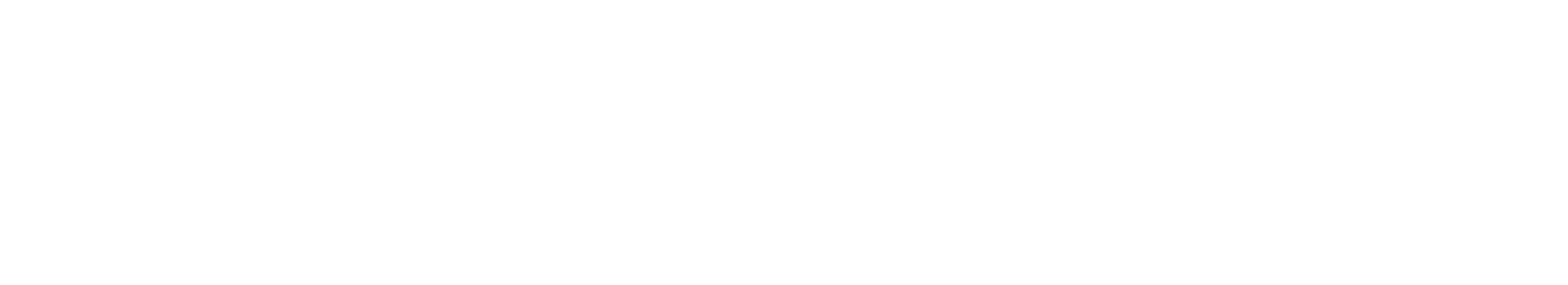 Rick Baartman
Erica Caden
Robin Hayes
Nikolina Ilic
Akira Konaka
David Morrissey
Patrick de Perio
Chloe Malbrunot
Oliver Stelzer-Chilton
Max Swiatlowski
1
Our Vision for Particle Physics
Lead Scientific Discovery 

Build a strong, innovative particle physics community with a thriving on-site, national and international programs
Broker a network of university and institute partners in Canada and abroad 
Perform world-class science and develop synergies with emerging areas for discovery
Lead the discoveries that change how we understand the fundamental nature of the universe
Enable Particle Physics in Canada and abroad 

Create enhanced facilities for specialized expertise and infrastructure in research and development

A detector development center
An accelerator platform for research and beam delivery
A computing and data science center

Enable the creativity and broad research and development that leads to discovery, in Canada and abroad
Train, Include, Inspire

Create programs that provide students and postdocs with on the job training with high engagement from both national and international partners
Bring the world to TRIUMF by expanding schools, workshop, and conference programs
Champion initiatives for equity, diversity, and inclusion, and integrate these programs in the heart of our training
Attract and develop the best talent in Canada and the world
2
Now
Action
2042
5 Year Horizon
3
20 Year Vision
TRIUMF Firmly Established As
Canada’s National Laboratory
Lead Scientific Discovery 

Explore and lead the discoveries that change how we understand the fundamental nature of the universe
Build a strong and innovative particle physics community with thriving on-site, national and international programs at the energy, intensity, innovation and new technologies frontiers:
TRIUMF can be an intellectual center for discovery in Canada answering the big questions in our field 
Broker a network of university and institute partners in Canada and abroad: 
Joint hires ensure strong connections to universities and partner institutes
Expanding geographically could increase the mandate of TRIUMF nationally and alleviate the perception that it is a Western-only laboratory
Perform world-class science and develop new directions in emerging areas and future technologies for discovery:
TRIUMF can lead the discoveries that change the course in particle physics, fundamental science and beyond
4
Enable Particle Physics in Canada and abroad 

Facilitate the creativity and development that leads to discovery in Canada and abroad
TRIUMF’s accelerator, computing, and engineering capabilities are unparalleled and beyond the capabilities of a single university:
These resources enable Canadian participation in international projects such as HyperK, HL-LHC and future colliders
TRIUMF can leverage and multiply innovation by creating broad centers:
Detector development center
An accelerator platform for research and beams delivery
Computing and data science center 
Member universities will access TRIUMF's wealth of resources through a transparent process that maximizes engagement in cutting-edge projects:
Enlarged Canadian participation in ground-breaking particle physics research at home and abroad
TRIUMF can be the lever arm that strengthens developments across the nation to deliver Canadian particle physics
5
Train, Include, Inspire

Attract and develop the best talent in Canada and the world
TRIUMF will become an EDI champion by advocating for a diverse workforce: 
Establish concrete measures to foster diversity including ensuring that its members can access housing, transportation, and daycare 
The next generation of leaders is trained in a diverse, inclusive, cutting-edge research environment
TRIUMF can grow its cutting edge, international research environment by expanding programs to bring the world to TRIUMF:
Establish international workshop and conference center 
Expand academic program with online courses and summer schools that are complementary to what universities can offer
A vibrant outreach programme demonstrates that science is for everyone
Partnering with Canadian and international communicators can expand our impact, and help Canadians feel connected to their national lab
6